Linac/400 MeV BPM System Plans and StatusNathan EddyPIP Meeting9/7/11
1
Motivation
Update existing RF Logamp electronics with Digital electronics
 FPGA, ADC, Digital Signal Processing
 Long term stability
 Flexibility to modify system as needed 
Implement calibration system to improve long-term stability
Implement phase measurement for Time of Flight/Energy measurement
2
Project Scope
Includes the processing of the BPM pickup signals to determine beam position through the duration of the Linac beam pulse

Compute position averages and deliver all of the position data to the ACNET control system every 66 ms (15HZ)

A limited number of BPM’s in the Linac and 400 MeV line will be required to deliver all of the position data samples to applications running in ACNET at the 15 Hz rate

Does not involve changing the BPM detectors or the cabling that comes up from the Linac enclosure.
3
BPM Specifications DocumentCraig Drennan
BPM Phase ~ 0.1 degrees  @201MHz
4
Linac Section
Instrument all existing Linac BPMs
Total of 76 BPMs (2 plates/channels)
 LE Linac (13)
 Transition (6)
 HE Linac (57)
 Module 1 & 2 - 6 each  (12)
 Module 3-6 – 8 each (32)
 Module 7 (9)
5
400 MeV Area
48 BPMs of varying styles
8 Dump Area
40 in Transport Line
Support existing applications
Beam Steering
Momentum Measurements
6
BPM Styles
7
Use Updated MTA BPM Electronics
Low cost NIM based design developed by PPD previously used in Anti-proton source 

Satisfies all required specifications

Make use of existing rack/crate infrastructure

Use Linac Controls Software developed for MTA
8
MTA BPM Board
Ethernet
mC
ADCs
50MS/s
USB
fpga
LVDS
Bus
Analog
Quad
DCs
Digital I/O
DDS
SlowDAC
Upgrade MTA board
 mC, FPGA, ADC, clock & LO scheme
Add ability to measure beam phase (relative to RF)
MTA Installation
Ethernet
LVDS Serial Bus
LinacCLK
Readout speeds for 8 (1Kbyte + header) UDP packets
Provides all RAW digitized I/Q data for 20usec @25MHz
2.4ms for master and 7ms from single slave
MTA BPM Software
Position & Intensity Parameters
Standard Controls BPM Application
Software for Needed for Linac

Waveform data currently readout via Python script
Need to implement into ACNET
Application?
Phase Measurement
Setup & Control Parameters
11
Linac BPM Test
Split signals to 4 BPMs
BPV204, BPH204
D42BPV, D43BPH
Two MTA boards were installed in March and are being readout and data logged
Need to confirm scale factors
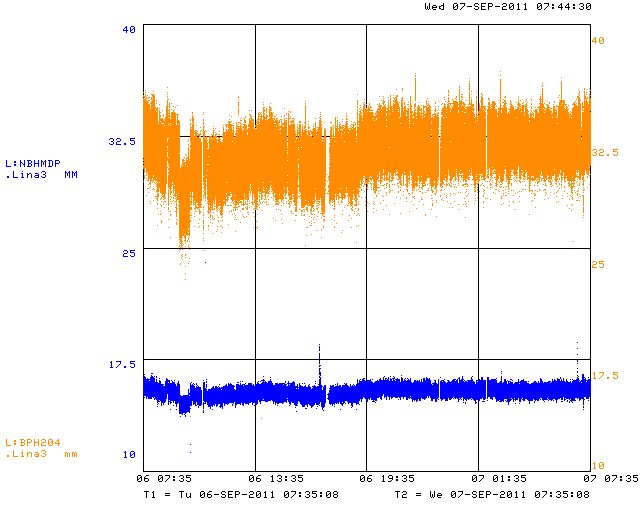 12
Phase Measurement Test
A
MTA
Board
B
Inputs
C
201MHz
Ref
4way
splitter
LO generated at Ref+1.25MHz (locked)
I/Q sampled at 25MHz (unlocked)
See <0.05 degree rms for single channel (plate) when averaged over 19us
Triggering
Fully configurable within the FPGA
Linac Clock Event
External Trigger (TTL)
Delay & Acquisition Window
Beam Search
MTA System currently uses Linac Clock Event with a fixed Delay and Acquisition Window
14
Data Acquisition
Provide average Position, Intensity, & Relative Phase over each beam pulse for every BPM @15Hz
Provide “waveform” data for select BPMs @15Hz
Can select minimum of 1 BPM per crate
Decimate data rate to 5-10MHz
Option to store all data to on-board ram for “slow” readback
15
RF Signals – Use 2nd Harmonic
16
Linac BPM Prototype
4 Input
Channels
Ethernet
uC
USB
Ref
Channel
LO
Dist
FPGA
LVDS
Serial Bus
JTAG
Clock
Select
RF Input (805)
TTL I/O
17
Basic Components
Analog Quadrature Downcoverter – AD8348
Provide from 0-40db variable gain
ADC – LTC2265 (upgrade)
12 bits @ 805MHz/16 = 50.3MHz
FPGA – Altera Cyclone III (upgrade)
Can provide all needed DSP
uController – Stelaris LM3S5B (upgrade)
32 bit ARM processor operating at 80MHz
Ethernet – Wiznet W5300 (upgrade)
16 bit providing ~4MB/s bandwidth
Custom LVDS Serial Data Bus (modified)
25MHz providing ~2.5MB/s data transfer
Can be sped up if needed
18
Timing & Calibration Scheme
Base band is set to 22.5° per ADC sample at 50.31Msps
Mini-Circuits
ROS-1640-219
Quadrature
Downconverters
Directional
Coupler
Mini-Circuits
RBP-400
AD9518
811.24875
 Mhz LO
IN A0
1610 -1640 
MHz VCO
Band 
Pass
3dB
Pad
PFD
AD8348
Coupler
Balun
292-490 MHz
1622.4975MHz
Osc
Micrel
SY89872
Micrel
SY89474
AD8348
Coupler
Splitter
FP
804.96 
MHz
÷ 8
Ref
101.406 MHz
Coupler
100.62 MHz
Micrel
SY89872
÷ 2
LVDS 2:2
Mux/Fanout
Ref
Sel
LVDS bus
100.62 MHz
Ref
AD4360
Synthesizer
402.48 MHz
CAL Tone
FGPA
100.622
MHz VXO
PFD
Osc
ADF4001
Board Status
4 Prototype Boards produced
1 prototype 99% assembled. (Had to order cal tone amps with correct footprint)
3 additional prototypes 15% assembled - Paula is working on these now 
Testing Status
Nominally checked
Power Supplies (+1.2,+1.8,+2.5+3.3,+5)
Microcontroller, FPGA, Network connection
Clock Fanout PLL chip. Generates 404.0614MHz
From 100.6223 MHz reference -> 3.144 MHz IF.
Mixers, Offset Trim DACs, Gain DACs for the mixers
IF BB Filters appear to be OK.
ADC serial links for setting internal registers.
Yet to do
ADC data – adjust timing
CAL tone
Ref Channel
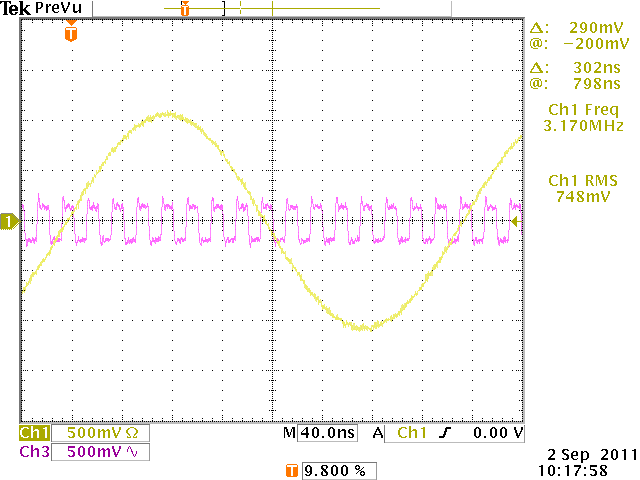 Mixer IF Output after 
BB Filter, ADC clock
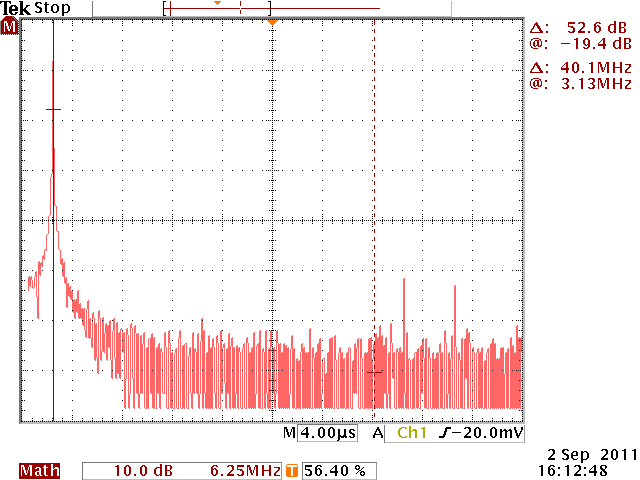 Scope FFT of IF
20
Rough Schedule Projection
Complete bench testing of initial prototype – 1-2 week
Complete assembly of 3 remaining prototypes – 1 week
Begin Linac Beam testing – end of September
Verify all Data Acquisition Modes
Position, Intensity, Phase
Benchmark readout time for “waveform” data
2 months
Place order for 75 production boards – November
Once convinced no hardware modification needed
Begin testing assembled boards – early 2012
Install and begin operation – before shutdown
21
Rough Budget Estimate
Produce 75 Boards
Parts purchased
PCB, Front-Panels & Assembly ($20k)
Infrastructure
15 refurbished NIM crates acquired
Replacing 15 of 25 existing crates
Cables ($10k)
805MHz RF Distribution?
22